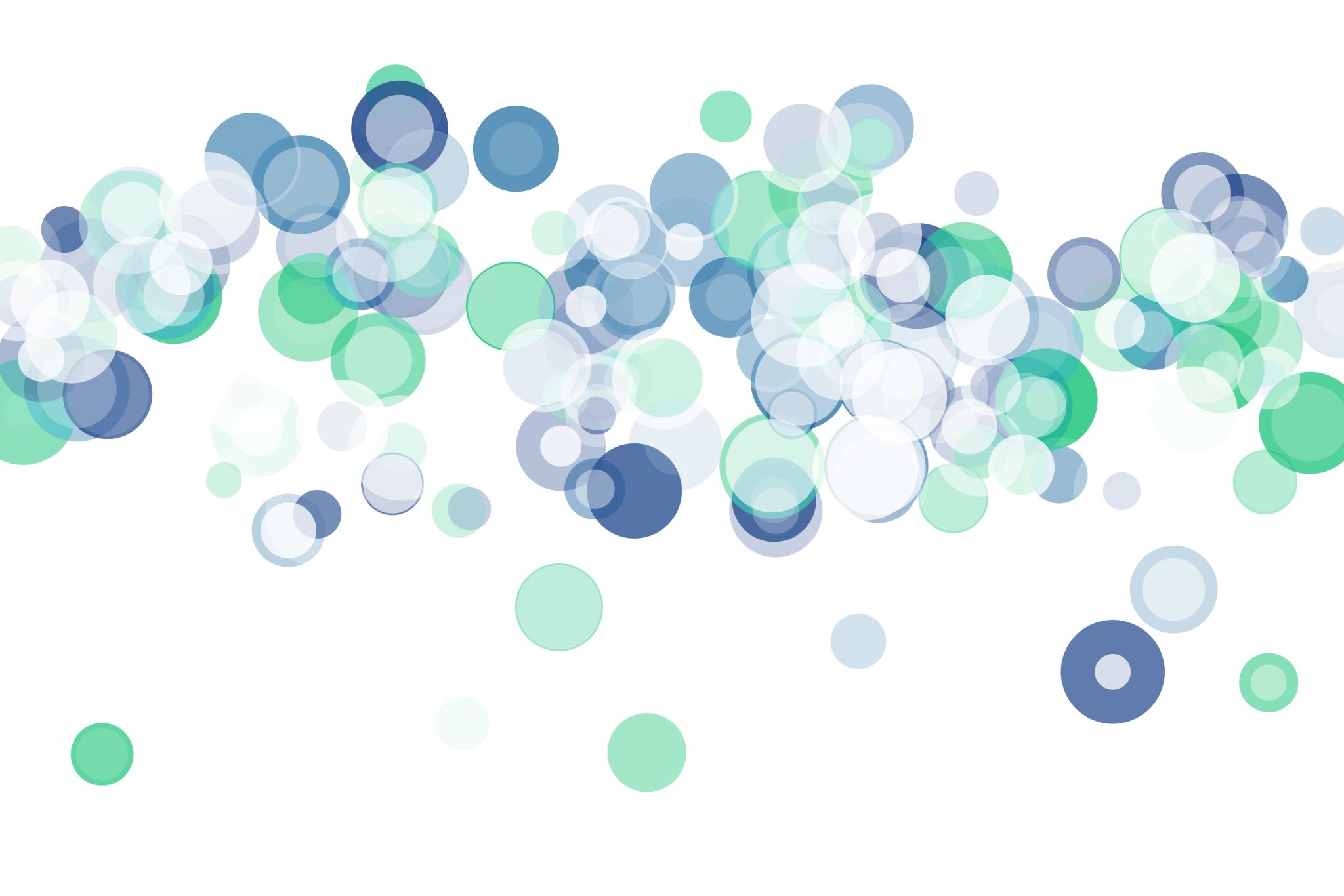 Réunion para  padres de Educación Bilingue, DUAL y ENL
Presentado por Lizz Sarceno
Student Placement & Compliance Monitor
Agenda
Programas en el distrito 
Cambio de programa
Examenes del estado
Niveles de proficiencia
Plataformas académicas
Metas estudiantiles 
¿Cómo ayudarle a sus hijos con el estudio?
Transicionar a las escuelas en los EU
Servicios disponibles para padres e hijos
Preguntas e inquietudes
Programa Educación Bilingue
Grados 2-12

Objetivo: Hacer la transición a una clase de contendo unicamente en ingles

Se enseña inglés con el apoyo del lenguaje primario (Español)
Programa Dual Unidireccional
Grados K-1 

Objetivo: Aprender a leer, hablar y escribir en los dos idiomas

Se enseña el ingles 50% y el español 50% diariamente
Programa de Inglés como Nuevo Idioma (ENL)
K-12

Objetivo: Aprender a hablar, leer y escribir en inlgés

Solamente se aprende en inglés por medio de estratégias e instrucción para ayudar a la comprensión con apoyo de un/a maestro/a certificado/a en inglés
Proceso del Cambio de Programa
Hablar con la maestra acerca el progreso académico de su hijo/a (Calificaciones, datos en los examenes, proficiencia en inglés, buen comportamiento)
Hablar con su hijo/a si está de acuerdo con este cambio 
Hablar con la directora para ver sí hay cupo en el otro programa que desea
Llamar al Departamento Bilingue 516.434.4114 para hacer el cambio. Hablar con la Sra. Sarceno
Examen NYSITELL
Evaluación inicial en el Estado de Nueva York

Se da solamente UNA vez en su historía escolar académico

Determina la colocación de estudio en el Estado de Nueva York
Examen NYSESLAT
Se da anualmente en abril y mayo 
Estudiantes de K-12
Propósito: Saber el rendimiento en las 4 areas de inglés 
Lectura
Escritura 
Capacidad oral 
Capacidad auditiva
5 Niveles de Proficiencía de Inglés
Fechas Importantes-Examenes
Examen de ELA (Grados 3-8): 
19 de abril y 20 de abril, 2023

Examen de Matemáticas (Grados 3-8): 
2 de mayo al 4 de mayo, 2023

Examen de Ciencias (Grado 8): 
23 de mayo, 2023 y (Escrito) 5 de junio, 2023
Examen de 2023 NYSESLAT (K-12)
Sección de Capacidad oral: 
17 de abril – Viernes, 26 de mayo, 2023

Sección de Capacidad auditiva, lectura y escritura: 
Lunes 15 de mayo – Viernes, 26 de mayo, 2023
Plataformas en linea Académicas
ELA
Matemáticas
Renaissance
Lexia English
iReady
Metas Estudiantiles
Que aprendan a leer, escribir, hablar y escuchar inglés
Que se comporten bien con sus compañeros/as de clase
Que aprendan a ser ciudadanos globales; respetando a las demás personas y sus culturas
Mantener una buena actitud de querer aprender en la escuela y participar en eventos escolares
Que sea un buen estudiante; estar preparado en cada lección con sus utiles, atento/a; ser respetuoso 
Que sea un buen compañero/a; respetando su espacio y/o pertenencias
Que pueda utilizar los dispositivos tecnológicos de una manera apropiada
¿Cómo ayudarle a sus hijos?
Hablar con ellos diariamente, preguntandoles que hicieron en la escuela y que aprendieron
Sentarse con ellos a revisar sus folders; deberes, notas, formularios, volantes, reunions
Responder a algún mensaje de los maestros –correos electrónicos, llamadas
Repasar deberes
Transicionar a las escuelas de EU
Los estudiantes deben asistir diariamente a la escuela. Citas médicas se pueden hacer en las tardes
Sí faltan, deben llamar, presentar una nota o excusa médica a la enfermera/maestra/o de la escuela
Constante comunicación con la/el maestra/o
Asistir a las reuniones escolares
Completar las asignaciones en los cuadernos o en las aplicaciones en linea
Leer con sus hijos todas las noches
Preguntar cuando seran las reuniones de padres y maestros
Servicios disponibles para estudiantes
Biblioteca de Hempstead: 115 James Garner Way (al lado de la estación de policia)
Hispanic Counseling Center: 516.538-2613 (Consejeria)
Circulo de la Hispanidad: 516.292.2433 (Clases de Ingles, analfabetismo, danza) anafalbetismo
Servicios/Recursos para padres de familia
Parent Resource Center: Escuela Intermedia- ABGS-MS

Educación Adulta de Hempstead: Clases de Ingles, Examen de Ciudadanía, Equivalencia de Bachiller, Curso de manejo defensivo Escuela ABGS-MS Intermedia 70 Greenwich Street
Departamento del Programa Bilingue y Lenguajes Globales
15 East Marshall Street 
Hempstead, New York 11550
Michelle Pineda           516.434.4154 
Director
Lizz Sarceno                      516.434.4114 
Student Placement and Compliance Monitor
Daniela Ranieri           516.434.4758
Instructional Support and Operational Monitor   
Maria Trevino                    516.434.4155
Bilingual Clerk
Eduardo Martinez       516.434.4112
Bilingual Clerk
Preguntas/Inquietudes